Penjabaran Ketahanan Nasional Dalam Pembangunan dan Strategi Pembangunan Nasional
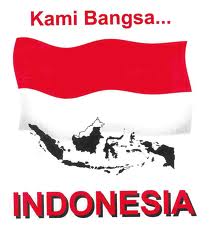 Aspek Strategis Perencanaan Pembangunan Nasional
Proses perumusan kebijakan dan strategi pembangunan nasional bagi suatu bangsa merupakan keterpaduan dari segenap aspek kehidupan bangsa yang sangat tergantung dari kemampuan pengelolaan segenap aspek kehidupan bangsa yang sangat tergantung dari kemampuan pengelolaan segenap potensi secara nasional
Aspek Strategis Perencanaan Pembangunan Nasional
Pertimbangan posisi geografis
Potensi nasional suatu bangsa
Kedaulatan sebagai modal dasar pembangunan nasional
Penduduk sebagai moral dasar pembangunan
Stabilitas politik sebagai sarana kelanjutan pembangunan nasional
Stabilitas pertumbuhan ekonomi yang berdampak pada kelanjutan pembangunan
Kelestarian lingkungan yang memungkinkan dapat memanfaatkan sumber alam yang dapat diperbaharui, sedangkan bagi sumber alam yang tidak dapat diperbaharui harus mampu mendapatkan pengganti alternatif
Pelestarian kepribadian bangsa
Komponen Kebijakan  dan Strategi Pembangunan
Dinamika strategi pembangunan dapat disampaikan sebagai berikut :
A. Pembangunan di bidang Politik, meliputi :
Pembinaan politik dalam negeri
Pembinaan politik luar negeri
Pembinaan sistem komunikasi politik
Peranan media massa
Peranan aparatur negara
Pembinaan disiplin hukum nasional
Komponen Kebijakan  dan Strategi Pembangunan
B.Pembangunan di bidang ekonomi :
Perimbangan struktur ekonomi dengan titik berat industri yang didukung kemampuan agraris
Pembangunan infrastruktur, termasuk perbankan
Pengembangan peranan pelaku ekonomi  berdasarkan pasal 33 UUD 1945, untuk mencegah monopoli dllyang merugikan masyarakat
Pembinaan sistem investasi dan permodalan
Pembinaan peningkatan sumber daya manusia dalam kemampuan manajerial 
Penguasaan teknologi
Orientasi pertumbuhan dalam mengelola usaha
Pembinaan sumber daya menusia tenaga kerja terampil
Komponen Kebijakan  dan Strategi Pembangunan
C.Pembangunan di bidang Sosial Budaya, meliputi:
Pembinaan kebudayaan nasional
Pembinaan kehidupan beragama dan kepercayaan kepada Tuhan Yang Maha Esa
Pendidikan dan latihan
Pembinaan IPTEK
Pembinaan penelitian dan pengembangan 
Pembinaan kesejahteraan sosial
Pembinaan kepribadian nasional
Komponen Kebijakan  dan Strategi Pembangunan
D. Pembangunan dibidang pertahan dan kemanan, meliputi:
Pembinaan  kekuatan pertahan dan  keamanan nasional
Pembinaan industri nasional yang dapat mendukung kepentingan pertahanan keamanan nasional
Pembinaan kemanunggalan TNI dan rakyat
Pembinaan teritorial sebagai sarana mempersiapkan wilayah dan isinya sebagai sarana mempersiapkan ruang dan alat juang
Pembinaan peranan ganda TNI sebagai kekuatan pertahanan keamanan dan sebagai kekuatan sosial politik
BELA NEGARA
Kegiatan Bela negara merupakan pada dasarnya usaha dari warga negara untuk mewujudkan Ketahanan Nasional
Membela negara merupakan hak dan kewajiban sebagai warga negara (pasal 27 Ayat 3 UUD1945 dan pasal30 UUD 1945)
Konsep Bela Negara secara Fisik dan Non- Fisik
Fisik : Menjadi anggota TNI, Pelatihan Dasar Kemiliteran, Ratih (Menwa, Wanra, Hansip, Mitra Babinsa, OKP)
Non-Fisik : Meningkatkan kesadaran berbangsa dan bernegara,nasionalisme, aktif dalam memajukan bangsa, kepatuhan terhadap hukum, Pancasila, UUD 1945, Bhineka Tunggal Ika, dan NKRI